POC Suprise
Etienne Deneuve
@etiennedinfo
Cellenza
Rappels
Docker:
Gere l’isolation entre les processus sur le meme système d’exploitation
Réduit l’utilisation de mémoire (vs Virtualisation)
Réduit le temps de déploiements (vs Hardware et Virtualisation)
Fournit des outils pour l’Infra as Code (IaC)
Virtualisation vs Docker
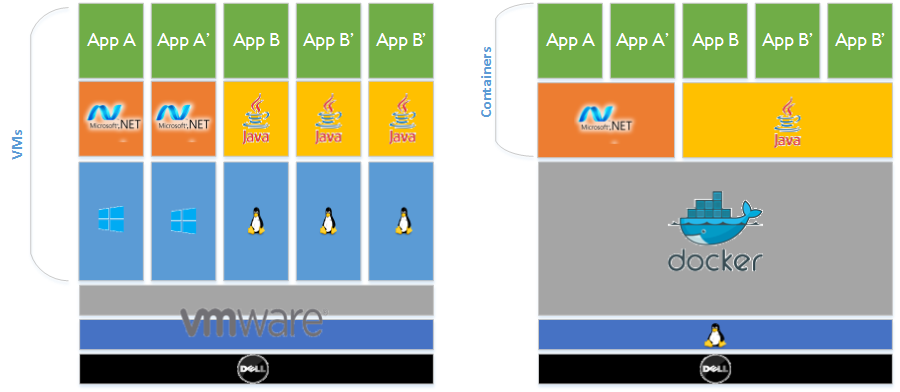 Docker
Docker tourne sur :
Linux : https://docs.docker.com/engine/installation/linux/
Windows : Docker for Windows
Mac Os : Docker for Mac
Mac et Windows vs Linux
Linux :
Others :
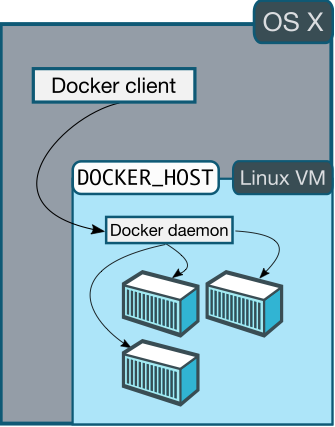 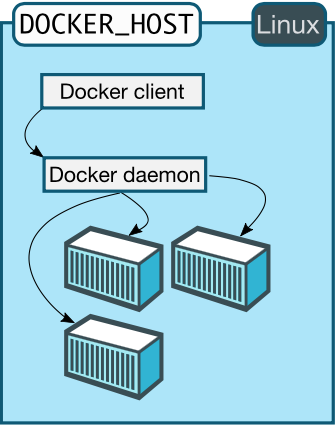 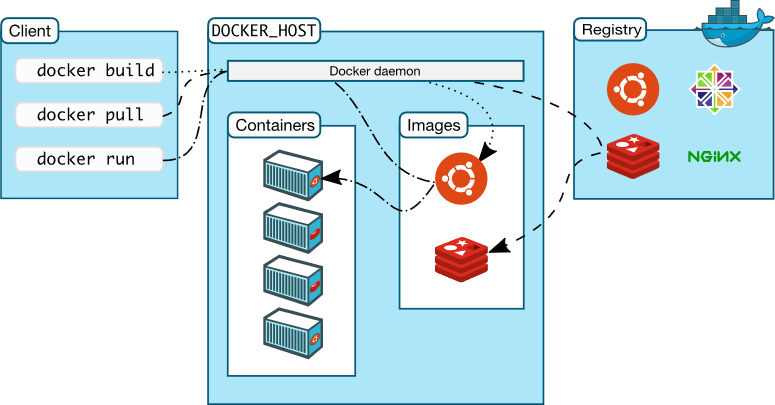 Docker : Sytem Architecture
Docker client communicate with docker daemon with RESTful API
Images Docker
La base 
Dans docker, les images sont plus complexes qu’il n’y parait.
Docker images reposent sur le système de fichier UnionFS (AUFS, BTRFS..)
Les Images sont un assemblage de plusieurs couches appelées « Layer »
Un petit Dessin
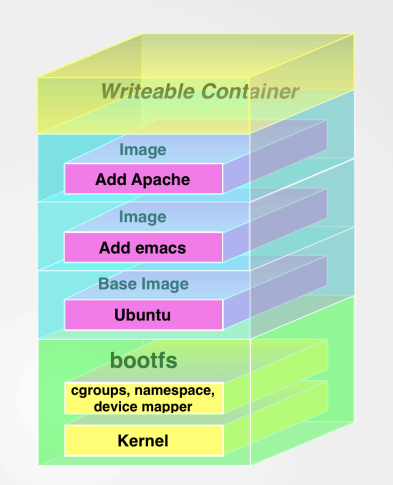 Demonstration
Suivez nous !
Twitter : 
@Cellenza
@EtienneDinfo

Blog :
http://blog.cellenza.com/
https://etienne.deneuve.xyz 

Constellation : 
https://developer.myconstellation.io
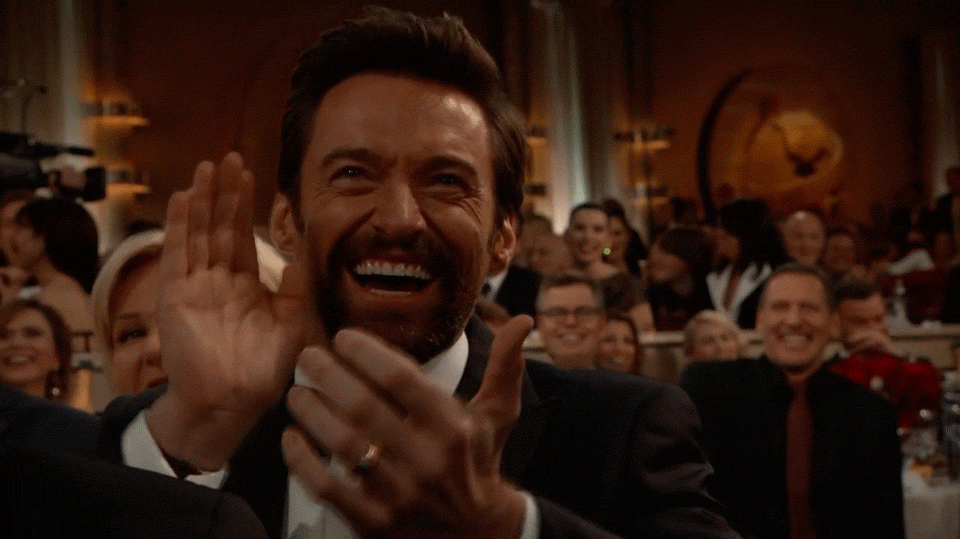